ПРОЕКТ «КОЛЛЕДЖ БУДУЩЕГО ТАТАРСТАНА»
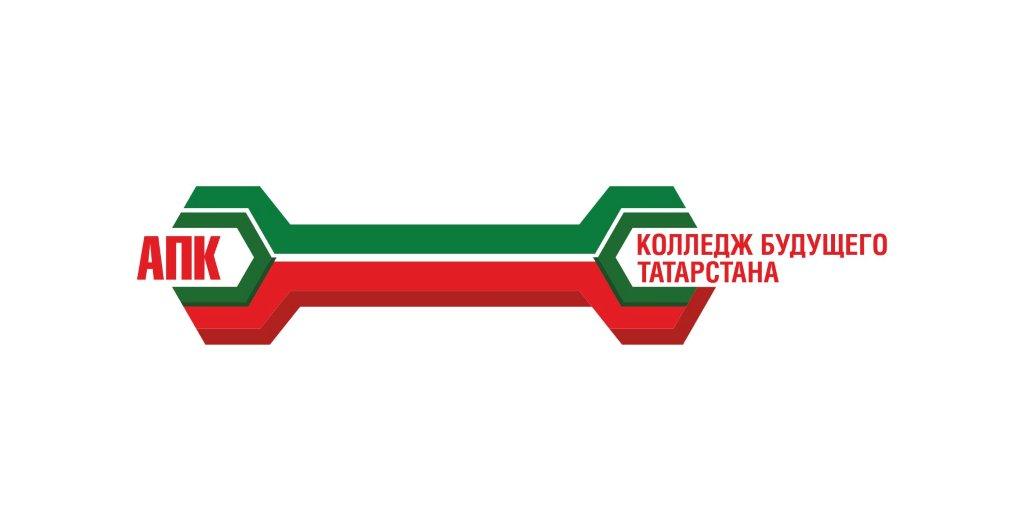 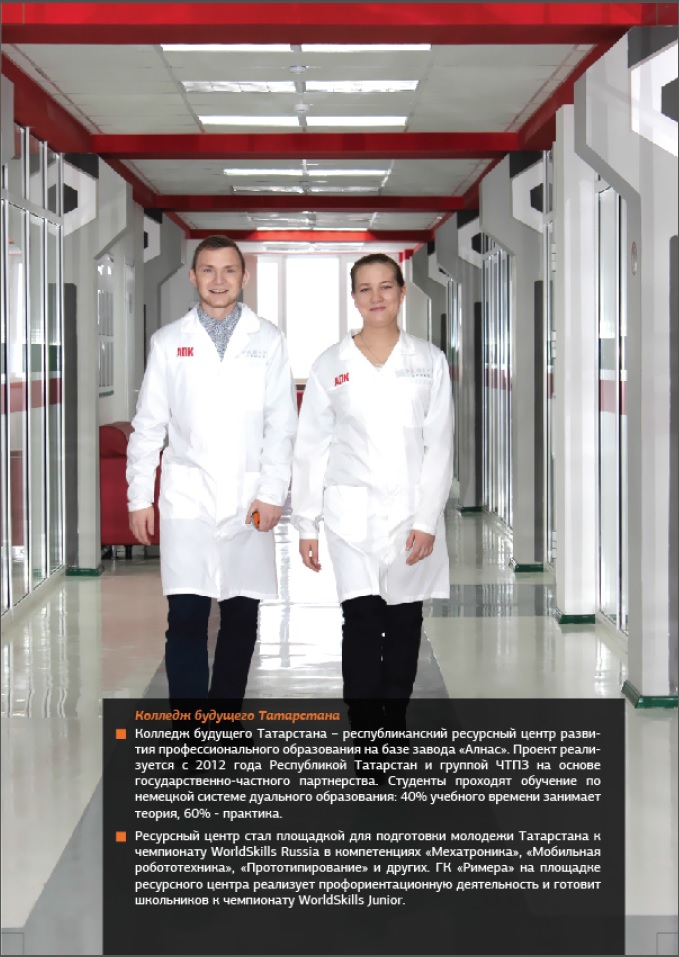 ПРОЕКТ "КОЛЛЕДЖ БУДУЩЕГО ТАТАРСТАНА"
г. Альметьевск - 2017
ПРОЕКТ «КОЛЛЕДЖ БУДУЩЕГО ТАТАРСТАНА»
Проект реализуется с 2013 года Правительством Республики Татарстан и Группой ЧТПЗ на основе государственно-частного партнерства. 
Студенты проходят обучение по немецкой системе дуального образования: 40% учебного времени занимает теория, 60% - практика, таким образом, большую часть времени обучения студенты ГБПОУ «Альметьевский профессиональный колледж» проводят в ОАО «АЛНАС».
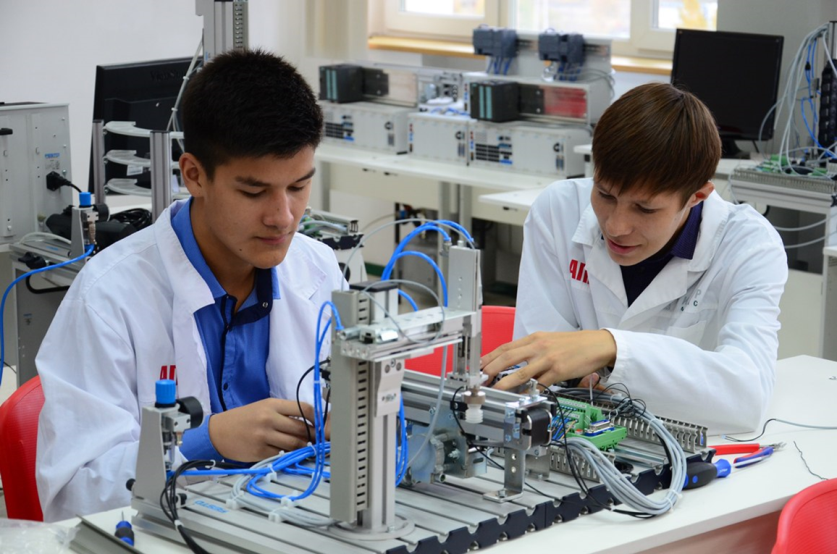 Декабрь 2013 г. – 
запуск социально-образовательного проекта «Колледж будущего Татарстана»
Декабрь 2014 г. – 
Визит Президента Республики Татарстан Р.Н. Минниханова в Колледж Будущего, подписание Соглашения о сотрудничестве в сфере подготовки кадров на 2015-2016 гг. между Министерством образования и науки Республики Татарстан и Группой ЧТПЗ 
Декабрь 2016 г. – 
подписание Соглашения о сотрудничестве на 2017-2019 гг. между Министерством образования и науки Республики Татарстан и Группой ЧТПЗ в рамках развития движения «Молодые профессионалы» WorldSkills и подготовки участников к мировому чемпионату WorldSkills International – 2019
Сентябрь 2017 г.-
Визит Президента Республики Татарстан на открытие нового корпуса Колледжа Будущего Татарстана
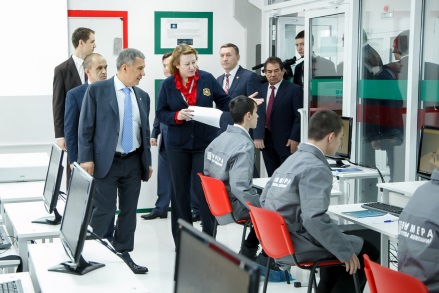 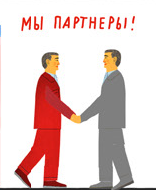 Условия финансирования проекта
Правительство Республики Татарстан 
объем финансирования  - 95 млн. руб.

ЗАО «РИМЕРА» 
объем финансирования  - 120 млн. руб.
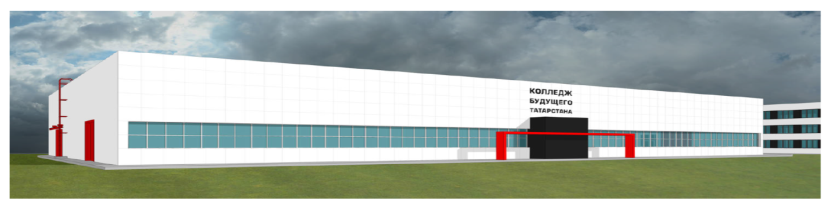 ДВИЖЕНИЕ WORLDSKILLS RUSSIA
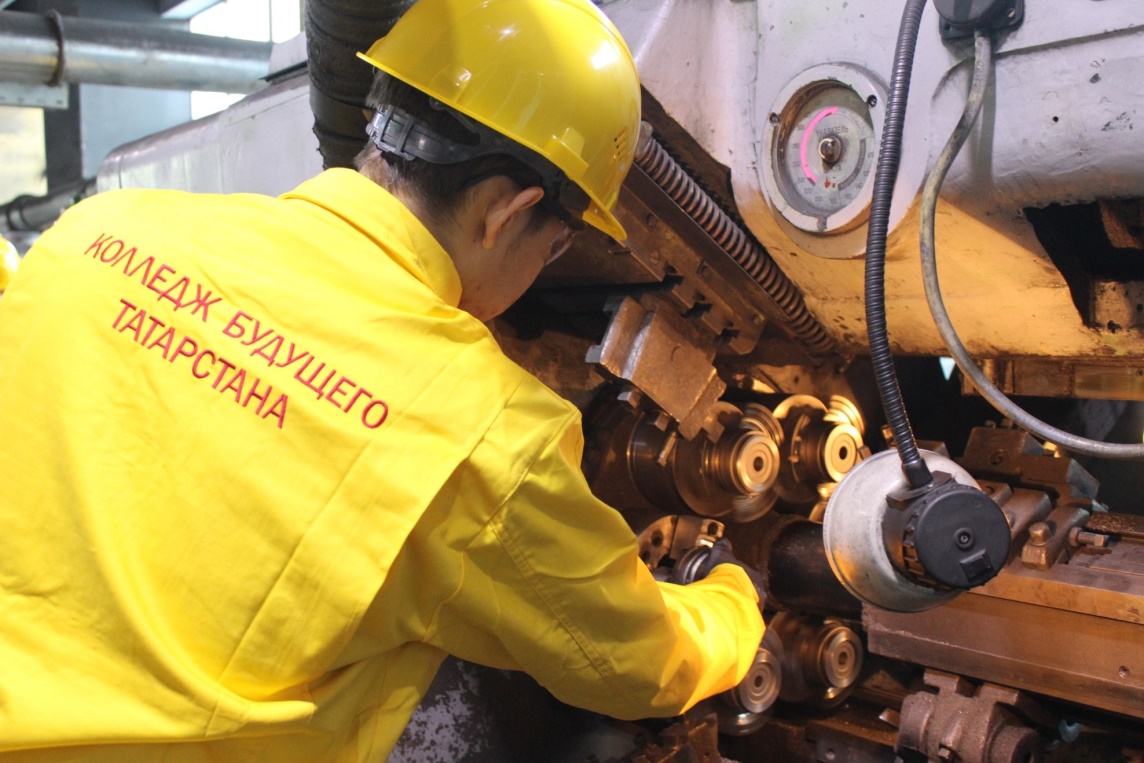 Согласно соглашению между Министерством образования и науки РТ и ЗАО «РИМЕРА» в 2016 году на базе «Колледж будущего Татарстана» открылись бесплатные факультативные занятия для школьников и студентов по стандартам WorldSkills Russia (в т.ч. JuniorSkills) по приоритетным компетенциям «Мехатроника», «Фрезерные работы на станках с ЧПУ», «Токарные работы на станках с ЧПУ», а также по профессиям «Электромонтаж», «Инженерная графика CAD», «Сварочные технологии». Занятия ведутся  лучшими специалистами ОАО «АЛНАС».
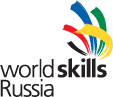 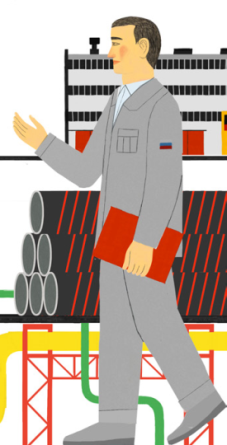 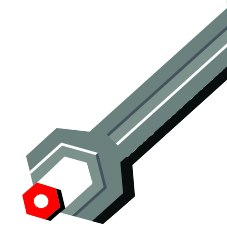 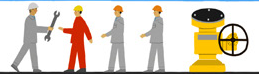 ОБЩАЯ СХЕМА РЕАЛИЗАЦИИ ПОДГОТОВКИ КАДРОВ ДЛЯ КОМПАНИИ
ВУЗ
Работа по профессиональной ориентации является важнейшим фактором, обеспечивающим осмысленный выбор школьниками профессий и специальностей, наиболее перспективных с точки зрения развития региона.  В соответствии  с этим подготовка персонала для ОАО «Алнас» и ГК «РИМЕРА»,  в целом,  начинается со школы, далее обучение в ГБПОУ «Альметьевский профессиональный колледж» на проекте «Колледж Будущего Татарстана». Военнообязанным выпускникам колледжа после прохождения  военной службу в рядах РА  гарантировано трудоустройство в ГК «РИМЕРА».
WORLDSKILLS
МЕТОДЫ ПРИВЛЕЧЕНИЯ ШКОЛЬНИКОВ В ТЕХНИЧЕСКИЕ КРУЖКИ
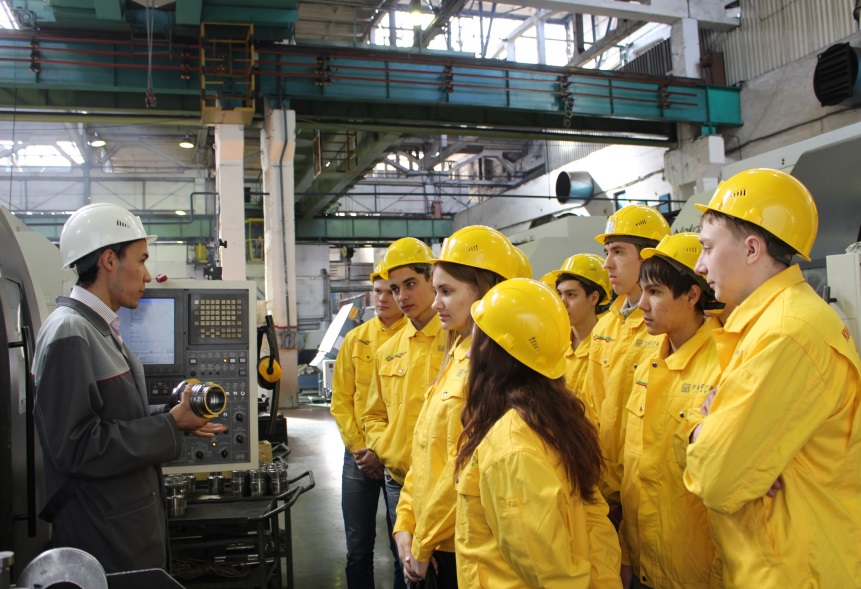 Проведение «круглых столов», экскурсий по заводу «Алнас» и «Колледж будущего Татарстана»  для школьников
Встреча с школьниками и их родителями на площадке учебных заведений, презентация деятельности «Колледж будущего Татарстана»  и ОАО «Алнас»
Проведение Дня открытых дверей в стенах проекта «Колледж будущего Татарстана» 
Привлечение лучших специалистов к проведению занятий в технических кружках
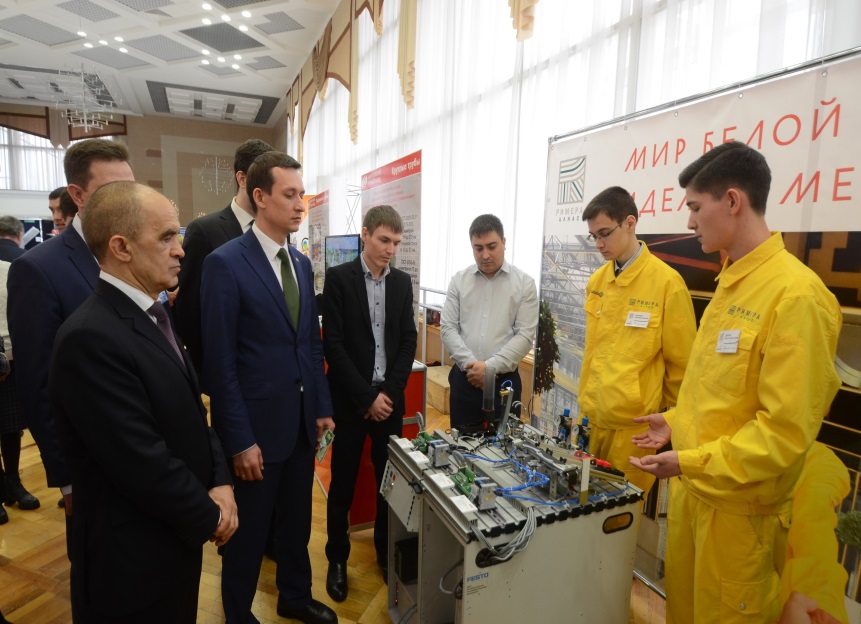 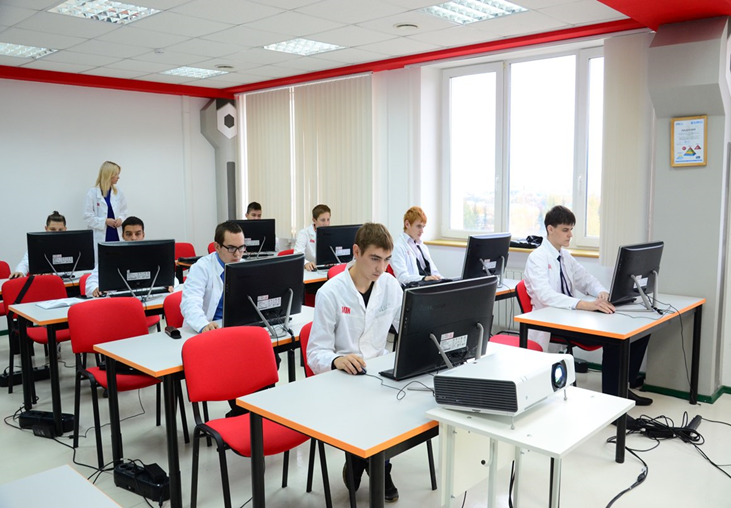 СПЕЦИАЛИЗИРОННЫЙ ЦЕНТР КОМТЕПЕНЦИЙ
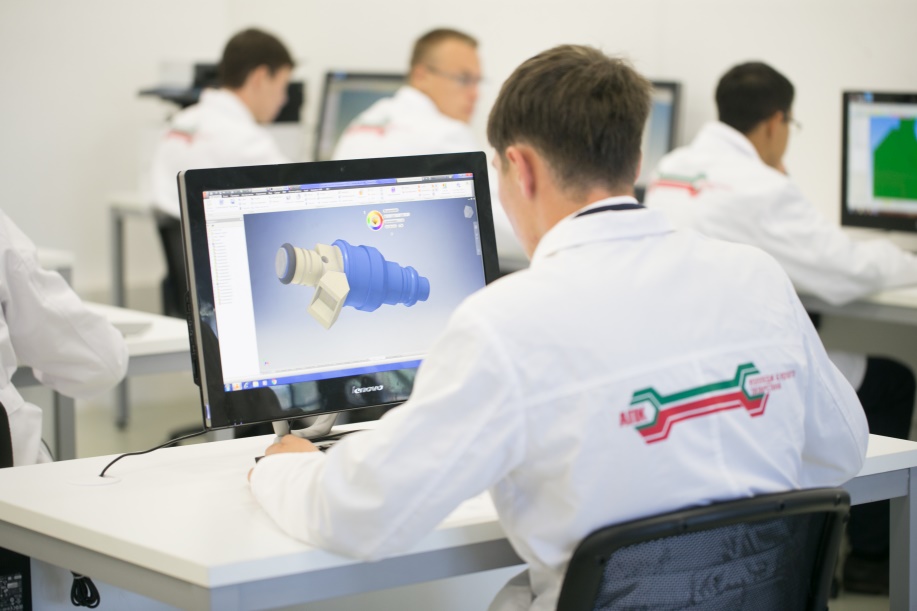 В 2016 году «Колледж будущего Татарстана» совместно с партнером проекта ГБПОУ «Альметьевский профессиональным колледж» получили статус республиканского центра компетенции по подготовке школьников к соревнованиям по стандартам WorldSkills Russia  и JuniorSkills в компетенции «мехатроника». В новом статусе Колледж получил возможность распространять в Татарстане свой опыт по обучению детей и молодежи компетенциям WorldSkills, создавая на площадках школ тренировочные базы.
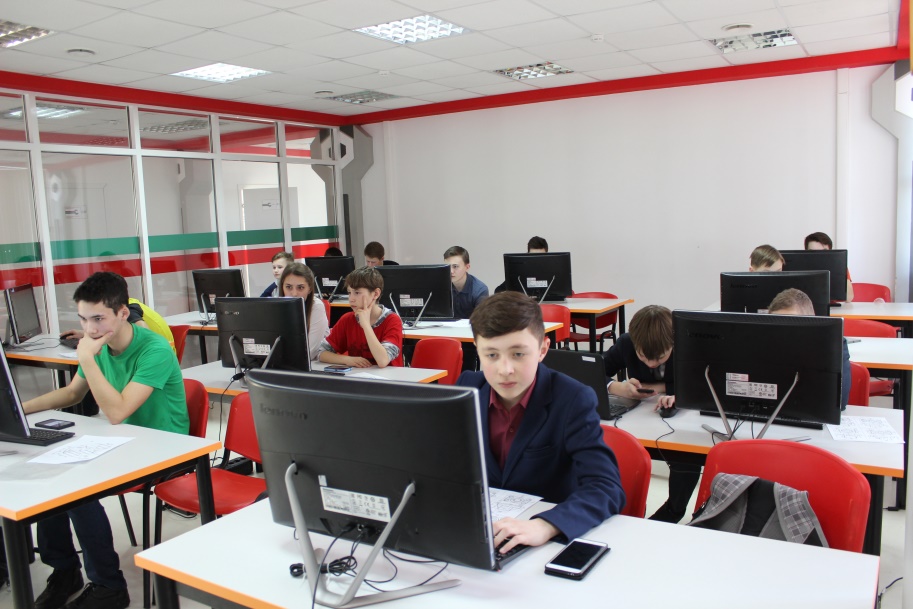 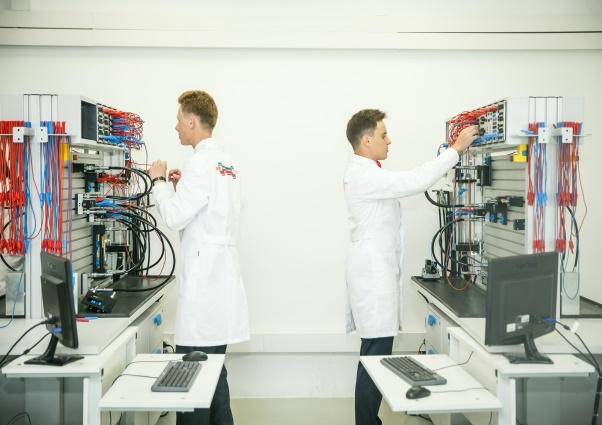 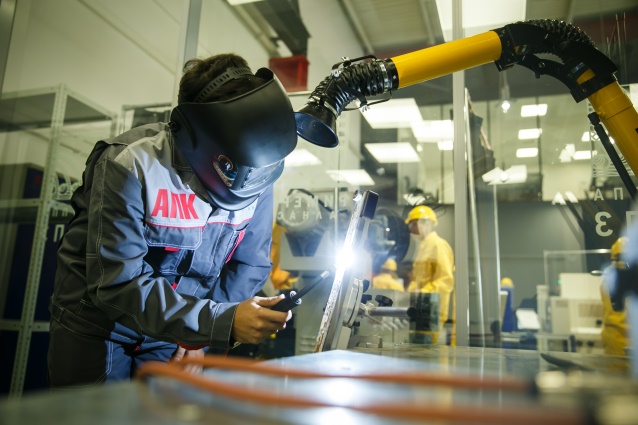 «Колледж будущего Татарстана» подготовил к региональному этапу чемпионата профессионального мастерства, прошедший в феврале 2017 г. в г. Казани, 34 школьника в компетенциях «мехатроника», «электромонтаж» и «инженерный дизайн». По итогам соревнований школьники, занимающиеся в технических кружках при Колледже, завоевали шесть призовых мест в региональном этапе и 3 место в национальном чемпионате «Молодые профессионалы» (WorldSkills Russia) по компетенции «мехатроника»  в возрастной группе 14+ .
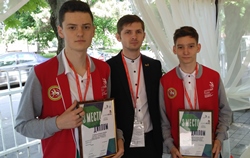 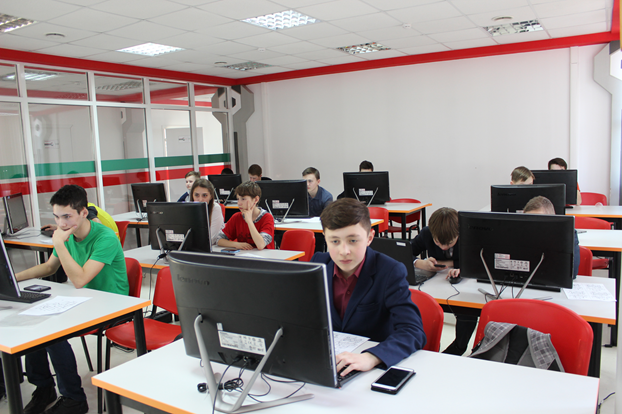 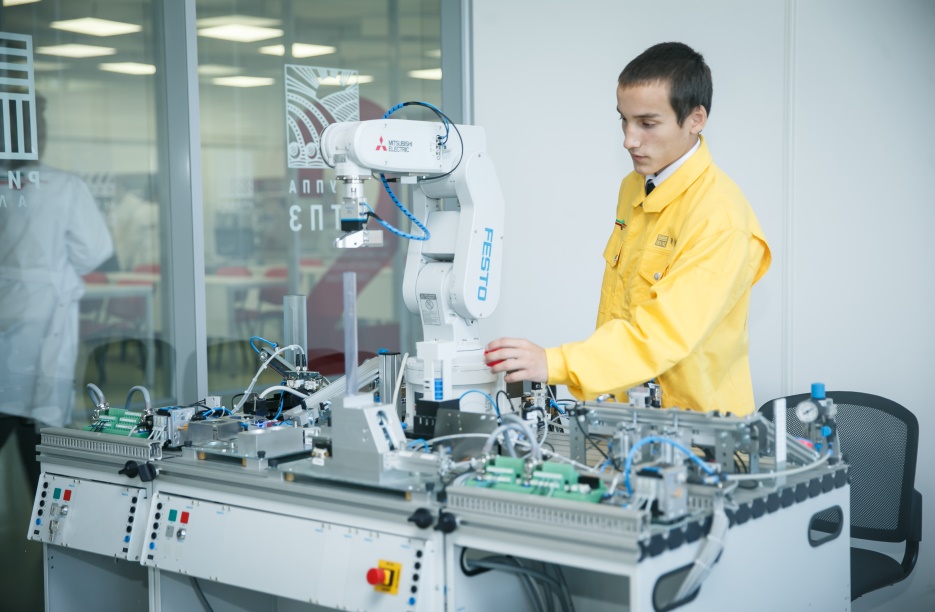 В настоящее время  технические кружки, организованные  «Колледжем будущего Татарстана» , посещают  более 50 школьников и студентов.
«Мехатроника»-18  чел.
«Инженерный дизайн»-20 чел.
«Электромонтажные работы»- 7 чел.
«Работа на станках с ЧПУ»-6 чел.
Цели на 2018год:
Дополнительное  привлечение в кружки не менее 100 школьников и студентов
Призовое место в городском конкурсе профессионального мастерства г. Альметьевск
Призовые места в национальном конкурсе профессионального мастерства WorldSkills Russia
Призовые места по нескольким компетенциям на сетевом этапе конкурса профессионального мастерства WorldSkills tatar
Призовые места в корпоративном чемпионате Группы ЧТПЗ по стандартам WorldSkills
СПАСИБО ЗА ВНИМАНИЕ!